WIOA Office Hours
January 20, 2023
[Speaker Notes: Michelle]
Today’s Objectives
Answer questions related to
Local grant recipient identification and implementation
U.S. DOL guidance on local refusal of WIOA funds
Local area realignment
Provide opportunity for questions and discussion
WIOA Office Hours
[Speaker Notes: Lori]
Today’s Agenda
Welcome and Introductions
Local Grant Recipient/Subrecipient Agreement Review
Refusal of Funds by CEOs
Local Area Realignment Questions
WIOA Office Hours
[Speaker Notes: Lori]
Comments from U.S. DOL
Stacy Okeefe
Federal Project Officer for Iowa
WIOA Office Hours
Identifying a Local Grant Recipient
WIOA Office Hours
[Speaker Notes: Lori, slides 7-17]
Local Grant Recipient
Definition
Who is this in Iowa?
Not defined in Uniform Guidance or WIOA but is the term WIOA uses to refer to the local area subrecipient.
By default, this the CLEO’s unit of government though the CLEO can designate an alternate entity to serve as the local grant recipient.
WIOA Office Hours
Subrecipient
Definition
Who is this in Iowa?
An entity, usually, but not limited to non-Federal entities, that receives a subaward from a pass-through entity to carry out part of a Federal award.
Does not include an individual that is a beneficiary of such award.
May also be a recipient of other Federal awards directly from a Federal awarding agency.
Local grant recipient is a subrecipient of IWD.
One-stop operators and service providers are subrecipients of the local grant recipient.
WIOA Office Hours
Three Options
WIOA Office Hours
In Context for Iowa
IWD is the grant recipient and serves as the pass-through entity when it provides a subaward to the local grant recipient thereby creating a subrecipient relationship with the local grant recipient.
WIOA Office Hours
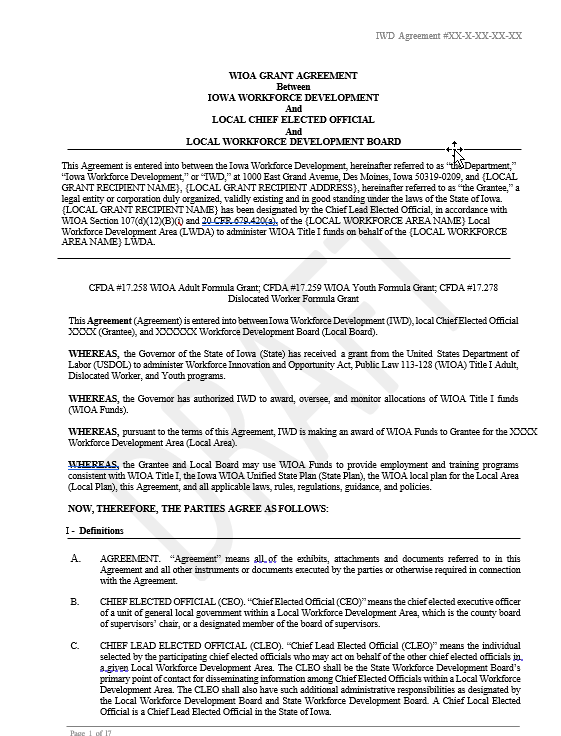 WIOA Subrecipient Agreement
WIOA Office Hours
What questions do you have?
WIOA Office Hours
Refusal of WIOA Funds by CEOs
WIOA Office Hours
[Speaker Notes: Brittany – slides 39 - 51]
Guidance from U.S. DOL
Email sent to CLEOs, LWDB Chairs, and LWDB Staff on 1/17/23 detailing guidance from U.S. DOL on refusal of WIOA Title I funds
CEOs can refuse funds and choose to no longer operate as a local area
All CEOs in a local area must agree to refuse funds
WIOA Office Hours
If CEOs Decide to Refuse Funds
All CEOs from the Local Area and the LWDB Chair must sign a letter addressed to Director Townsend stating their intent to refuse the funds and no longer operate as a local area
This removes fiscal liability from the CEOs
Effective 7/1/23
LWDB is decertified and disbanded
CEOs no longer have input in the local workforce system
Becomes State (IWD) responsibility to ensure continuity of service
WIOA Office Hours
What questions do you have?
WIOA Office Hours
Local Area Realignment
WIOA Office Hours
[Speaker Notes: Brittany – slides 39 - 51]
What questions do you have?
WIOA Office Hours
Wrap-Up and Next Steps
WIOA Office Hours
Next Steps
Identify and designate Local Grant Recipient
Finalize by 2/28/23 or soon after
Inform IWD of Intent to Realign Local Areas and send letter to SWDB requesting realignment 
Next SWDB meeting on 3/8/23
Inform IWD of Intent to Refuse WIOA Title I Funds
Communication is Key!
WIOA Office Hours
Contact Information
Michelle McNertney
Division Administrator- Workforce Services 
Iowa Workforce Development 
Michelle.mcnertney@iwd.iowa.gov
515.242.0408
Wendy Greenman
Bureau Chief- Workforce Services 
Iowa Workforce Development 
Wendy.greenman@iwd.iowa.gov
641-278-6618
WIOA Office Hours
[Speaker Notes: Michelle]
Thank You!
WIOA Office Hours